Dečja igra i stvaralaštvo
Prof. dr Otilia Velišek-Braško,
Predmetni profesor

Bojana Tivunović,
doktorand,  asistent u nastavi

VŠSSOV Novi Sad

22.2.’22.
Obavezan predmet  (ESPB 5) za školsku 2021/2022. na osnovnim studijama  IV semestar
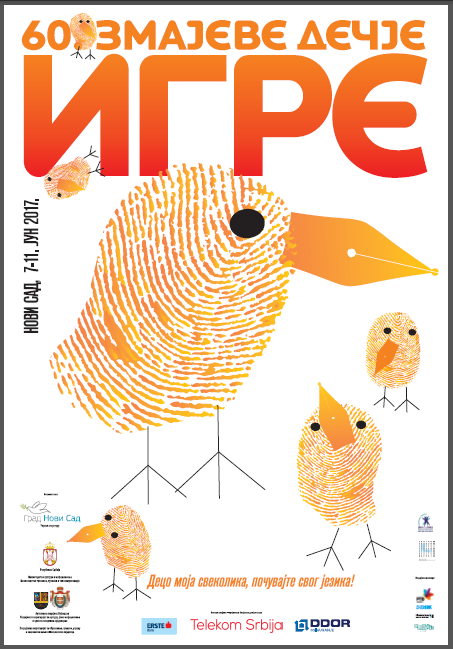 Zašto ovaj predmet?
Cilj predmeta je da se studenti upoznaju sa naučnim činjenicama o dečjoj igri, stvaralaštvu i načinima podsticanja dečjeg razvoja kroz proširivanje i bogaćenje igre.


A i da se i mi igramo!!!
Setite se …
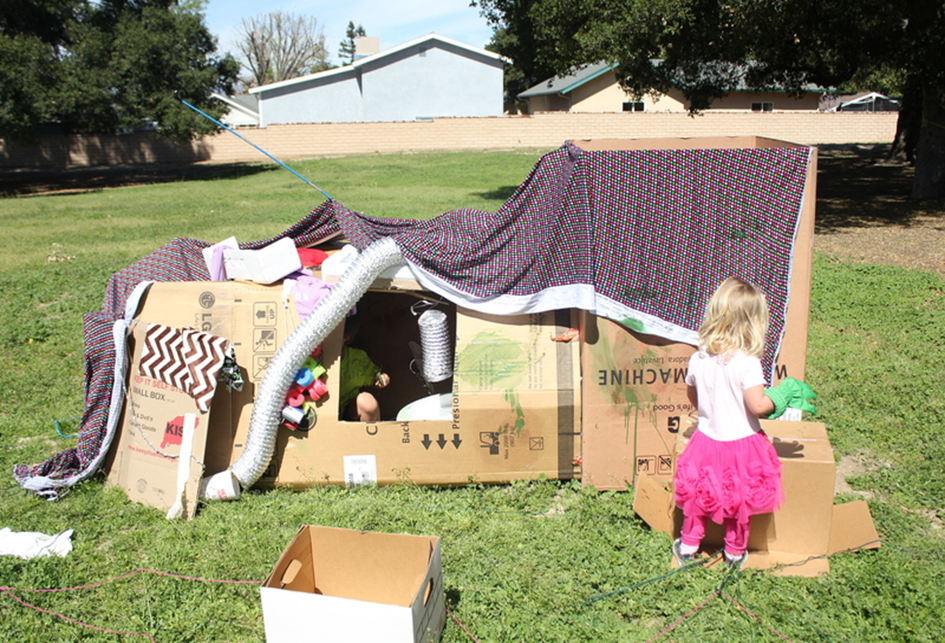 Šta nam govori ova igra i ovi materijali za igru?
Plan rada
Igra (Promislite)
G. Učionica (materijali i zadaci)
Otilia Velišek-Braško
Bojana Trivunović
2. grupa  - k6vkhoa
4. grupa - xxkbuwi
1. grupa - hq37rgh
3. grupa - 5fb4uu3
5. grupa - jfqb2zd
Zadaci (D.Z.)5x3 poena ukupno 15 poena na vežbama
SVI STUDENTI TREBA DA SE PIJAVE NA G. UČIONICE SA DATIM KODOM!
Konsultacije
Prof. dr Otilia Velišek-Braško
Bojana Trivunović, MA
Kabinet 3 / sprat II
Utorak 12:30h-14:30h
Kabinet 1 /sprat I
Četvrtak 12:30-14:30h
Teme za zadatke
Umesto seminarskog rada i praktične vežbe
*Izložba  igara i igračaka za održivi razvoj (OR):  „Igre za održivost“
Individualno se radi
U skladu sa određenim ciljem OR
Period izrade od 08.03-31.03.2022.

10 poena
*„Plakatovizija“– Izložba plakata
Individualno se radi
Rok za predaju 12.05.2022.
Temu iz Lične karte predmeta Dečja igra i stvaralaštvo, dostupno na sajtu škole u delu Online studije i u Google učionici (teme su raspoređene po grupama, a imate i dodatne teme)
10 poena
Min 30 poena je uslov za ispit
Mogućnosti dobijanja 
bonus poena!
LITERATURA:
Kamenov, E. (2009). Dečja igra.  Beograd: Zavod za udžbenika, 7-52, 64-74, 95-100, 117-119, 142-147, 161-183.
Godine uzleta - Osnove programa predškolskog vaspitanja i obrazovanja. (2018). Beograd: MPNTR, ZUOV, IPA i UNICEF, 11-12, 16-26.
Colić, V., Lazić, S., Ulić, J., Janković, M. i Galić, M. (2018). Podrška ranom razvoju i učenju kroz bogaćenje dečje igre. Novi Sad: VŠSSO, 11-36
Velišek-Braško, O. (2015). Inkluzivna pedagogija. Novi Sad: Graphic i OPEP (Montesori 32-45)
Velišek-Braško, O. (2019). Obrazovanje za održivi razvoj na predškolskom  uzrastu. U: Održivi razvoj u predškolskom programu. Novi Sad: VŠSSOV, 27-46, 131-148.
Milošević, T. Dečja igra: prilika za razvoj socio-emocionalnih  veština. Zbornik Odseka za pedagogiju, Filozofski fakultet u Novom Sadu, Sveska 27 / 2018, 173-195.
Velišek-Braško, O. i Milošević, T. (2017). Igra kao metod podsticanja stvaralaštva. Darovitost i kreativni pristup učenju. 23. Okrugli sto o darovitosti, Tematski zbornik. Vršac: Visoka škola strukovnih studija za vaspitače „Mihailo Palov“.
Članci i dodatna literatura
Ivić, I., Igrovne aktivnosti dece u različitim kulturama: univerzalni aspekti i kulturne specifičnosti, Predškolsko dete, Beograd, br. 1-2/1983, (13-18).
Marjanović, A., Stvaralaštvo, igra i vaspitanje predškolskog deteta, Predškolsko dete, Beograd, br. 1-2/1979, (3-33).
Krnjaje, Ž. Igra, stvaralaštvo, otvoreni vaspitni sistem: šta ih povezuje,  Nastava i vaspitanje br. 2/2010, (264-277).
Dodatna literatura: 
Batlori, H., Fontan, S. & Lozano, E. (2008). 250 najlepših igara za svaku priliku. Beograd: Kreativni centar.
Isaac, D.(2014). 101 Ötletes játék gyerekeknek a szabadban (101 ideja za igru u prirodi).Budapest: Sanoma.
Rajović, R. (2009). IQ deteta – Briga roditelja I deo, Predškolski uzrast. Novi Sad: Abeceda.
Rajović, R.  (2012). Kako uspešno razvijati IQ deteta kroz igru, Novi Sad: Smart Production.
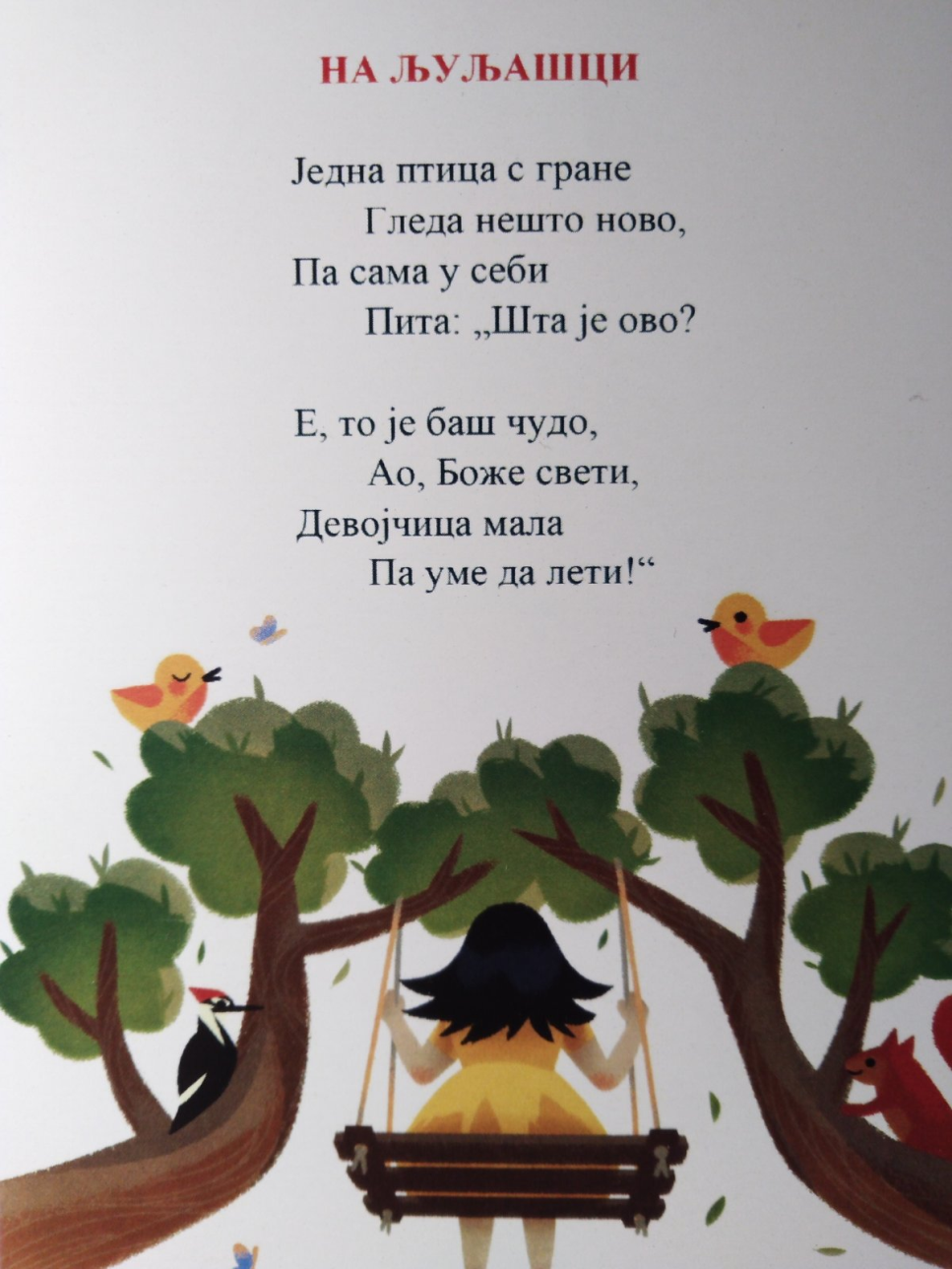 Za kraj!
Hvala na pažnji!
Uspešan rad!